ООПТ "Сосна Банкса" для средней полосы России – настоящий раритет. Родиной чудесного растения является Северная Америка. Сосна Банкса (Нутромская) признана ботаническим природным памятником — у деревни Нутрома. Также мы решили посетить ООПТ «Бор клетинский», который находится совсем недалеко от ООПТ "Сосна Банкса". ООПТ "Бор Клетинский " создан в целях сохранения и восстановления природного комплекса (объекта) в естественном состоянии, поддержание экологического баланса,-сохранения эталонных участков коренных старовозрастных лесов.                                      Имеет культурно- историческую, ботаническую                       ценность, высокую рекреационную ценность как место отдыха населения. 
ООПТ является местом произрастания 
(обитания) объектов животного 
и растительного мира, занесенных 
в Красную книгу РФ, 
и Красную Книгу Тверской области), 
местом произрастания 
лекарственных, плодово-ягодных 
и других хозяйственно ценных 
видов растений. Бор - место 
расположения глухариного 
тока, скопления муравейников, 
гнездовой колонии серой цапли.
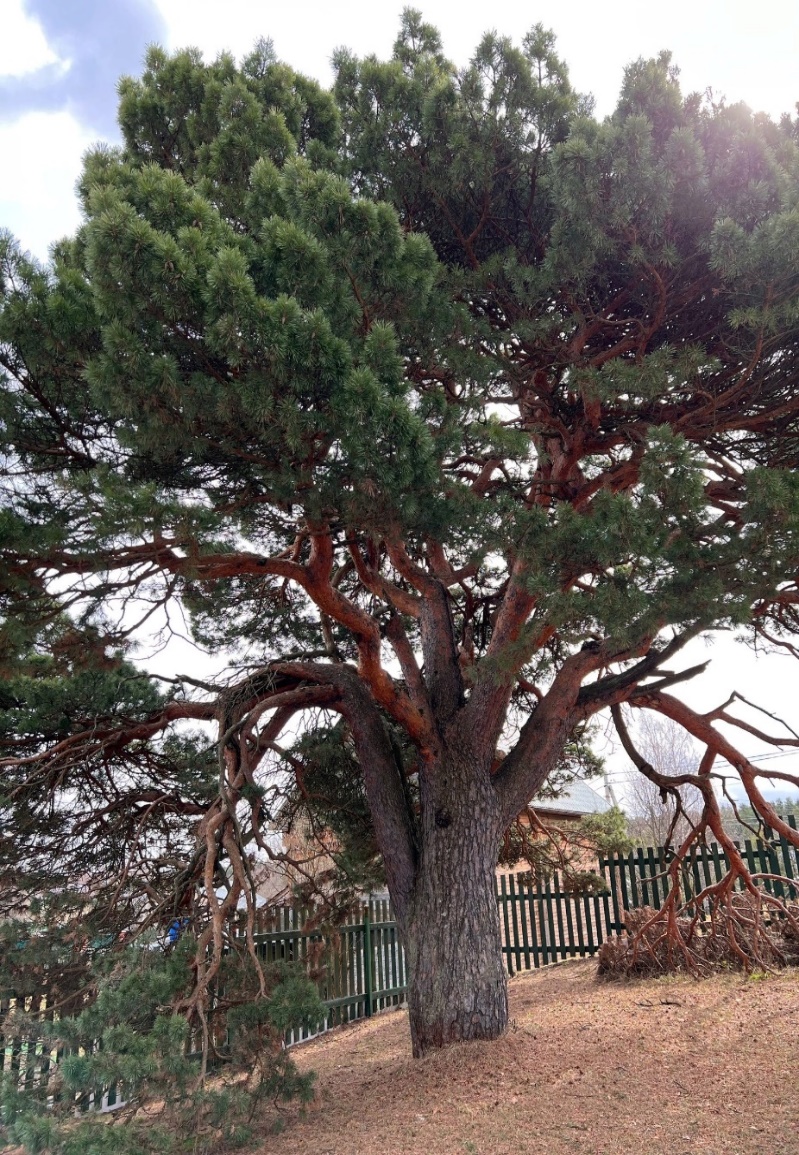 ООПТ "Сосна Банкса"
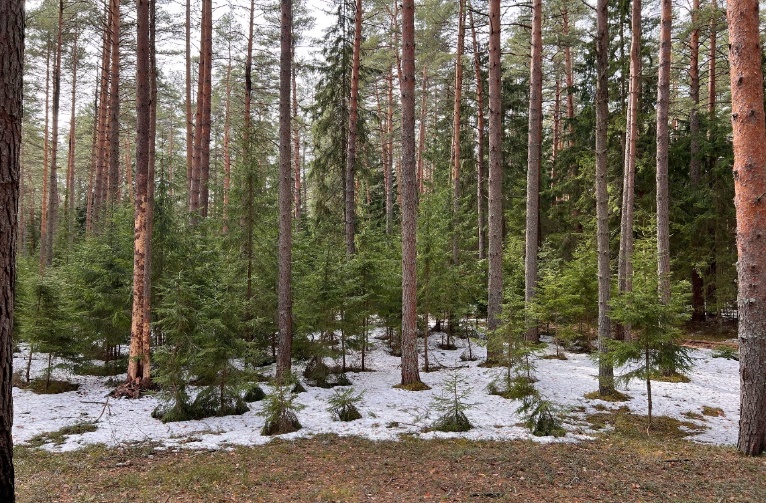 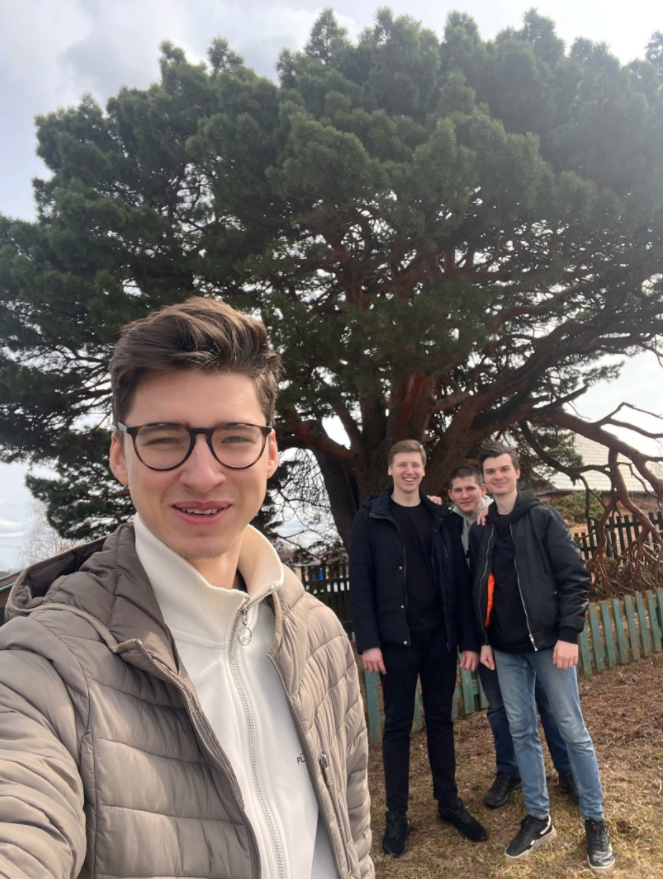 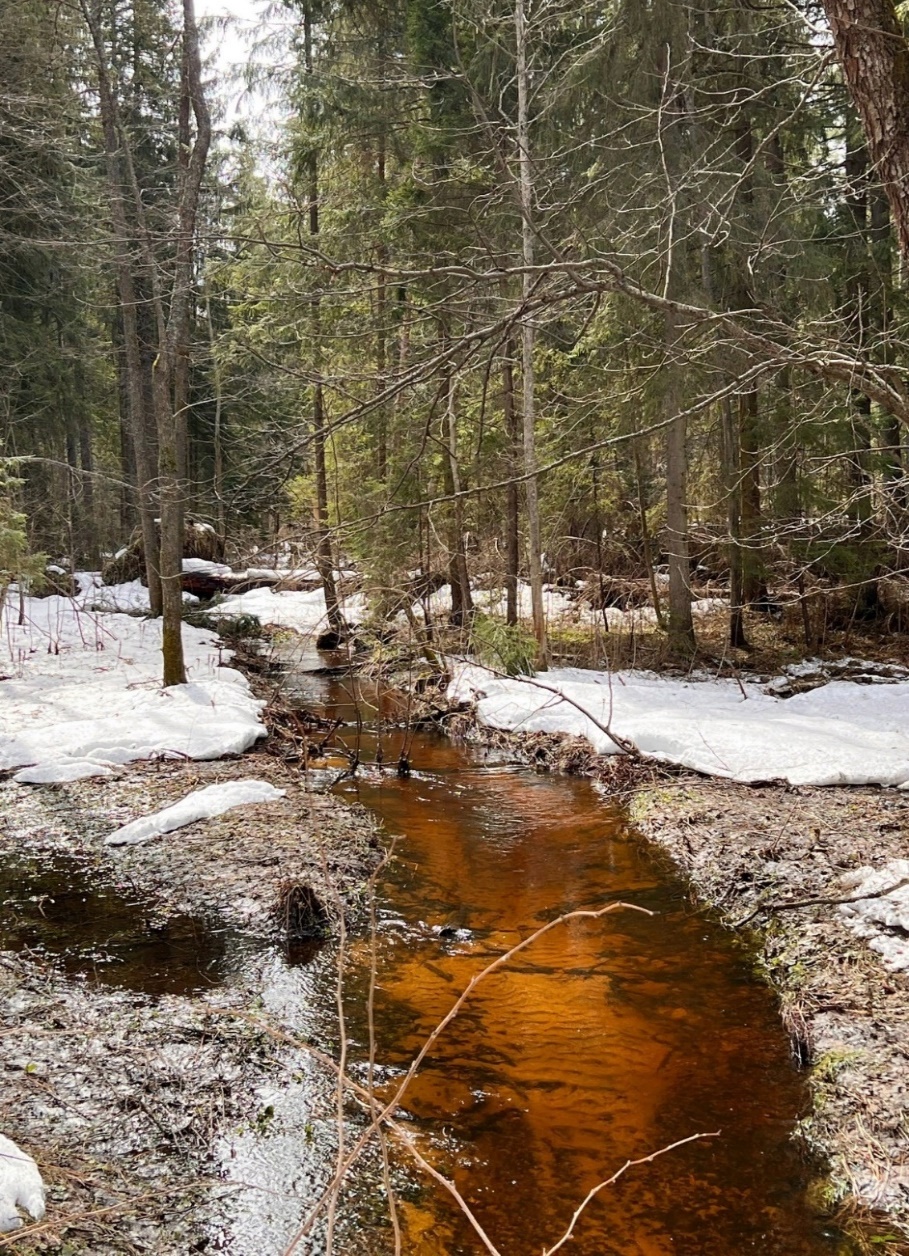 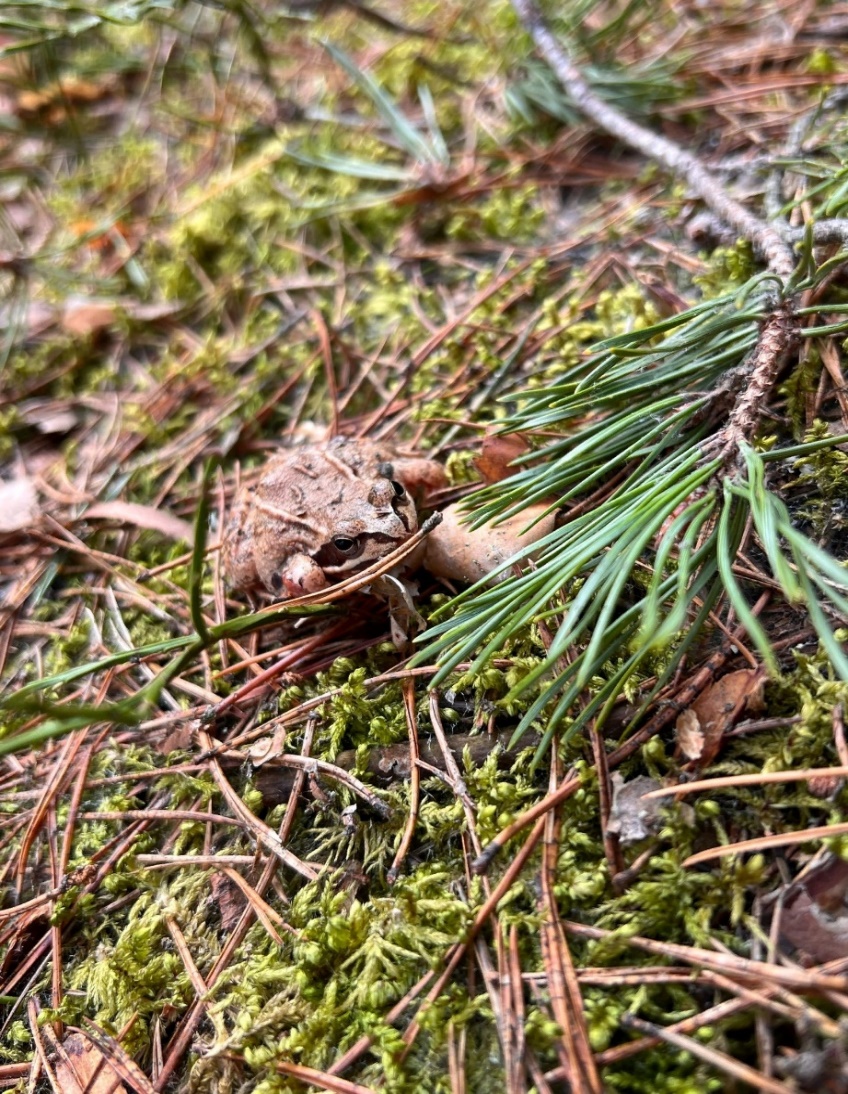 Студенты 3 курса юридического факультета: 
Воробьев А., Зимин А., Логинов А., Кочергин Я.